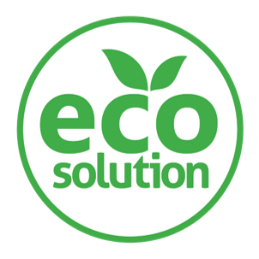 Recover up to 40% of blowing air
ARK: Air Recovery Kit
DESCRIPTION
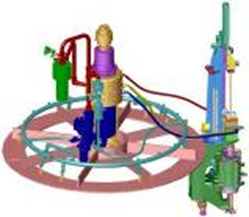 Value: Cost Optimisation, Sustainability
Equipment: Universal blowers
Catalogue code: 1005